What are AAQs and reformed Technical Qualifications?
ADD TEACHER NAME HERE
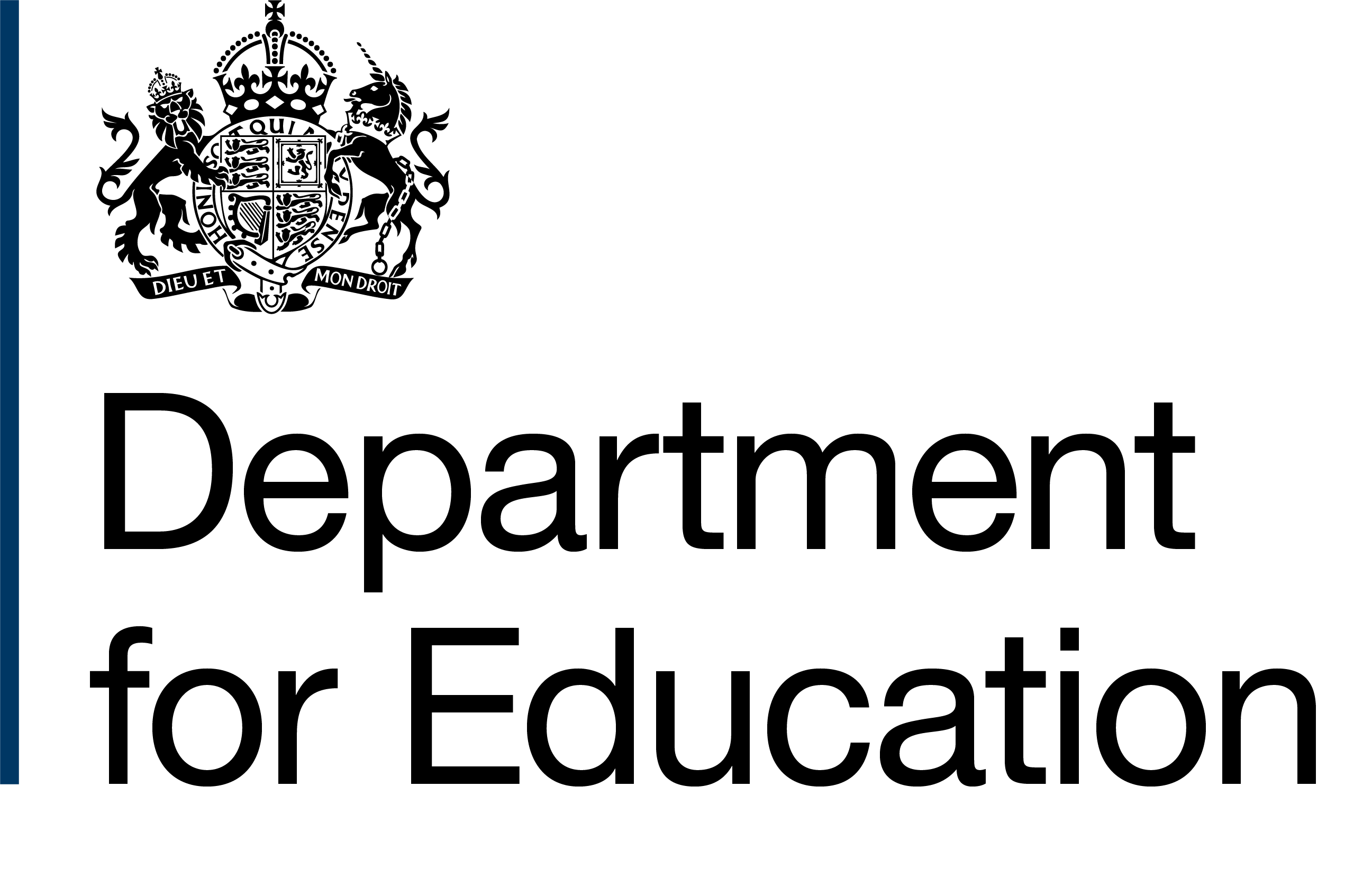 WHAT DOES AAQ stand for?WHAT IS A REFORMED TECHNICAL QUALIFICATION?
Learning outcomes:
By the end of this session, you should:

Be able to explain what an AAQ and Reformed Technical Qualification is

Explain what progression options you would have if you choose to study one of these qualifications
THINK ABOUT THESE QUESTIONS:
Who has a plan for when they leave school?

What are your options after leaving school?

Which options are you currently considering?
DISCUSS WITH THE PERSON SITTING NEXT TO YOU AND BE PREPARED TO FEED BACK
THE MAIN POST-16 options FROM September 2025
A levels or AS levels (Level 3 Qualification)
T Levels (Level 3 Qualification)
Apprenticeship (Level 2/3 Training)
Alternative Academic Qualifications * (Level 3 Qualification)
Reformed Technical Qualifications * (Level 2/3 Qualifications)
Applied General Qualifications (Level 2/3 Qualifications)
T Level Foundation year (Level 2 Study programme)

*NEW FOR 2025
Comparing POST-16 OPTIONS SEPTEMBER 2025
What are the new, reformed qualifications?
NEW QUALIFICATIONS
Approved for first teach 1 August 2025.

Level 3 only
Alternative Academic Qualifications (AAQs).
Level 3 and Level 2
Reformed Technical Qualifications- Technical Occupational Qualifications and Additional Specialist Qualifications.

Available in subjects aligned to Construction and the Built environment, Digital*, Education and early years, Engineering and manufacturing and Health and Science routes.
*only available at level 3
Alternative Academic Qualifications (AAQs)
What are they?
Level 3 qualifications
Designed to support entry to higher education
Blend academic and applied learning
Usually the same size as 1 A level or AS level but can be slightly larger.
REFORMED TECHNICAL QUALIFICATIONS
What are they?

Technical Occupational Entry Qualifications.

These qualifications focus on real-world skills that employers value because they are based on employer led occupational standards. 
You will learn by doing, which is ideal if you prefer practical training over theoretical study.
They are based on occupational standards co-designed with employers. 
At level 3, for 16–19-year-olds they will not cover content already included in T Levels 
These can be any size.
Technical Occupational Additional Specialist Qualifications

These are specialist technical qualifications for post 16 learners and adults.
They will allow a student to develop
additional knowledge and competencies and specialise within a sector

They go further than an occupational standard to build on knowledge covered by a T Level or other occupational entry qualification.
WHAT COULD MY STUDY PROGRAMME LOOK LIKE?
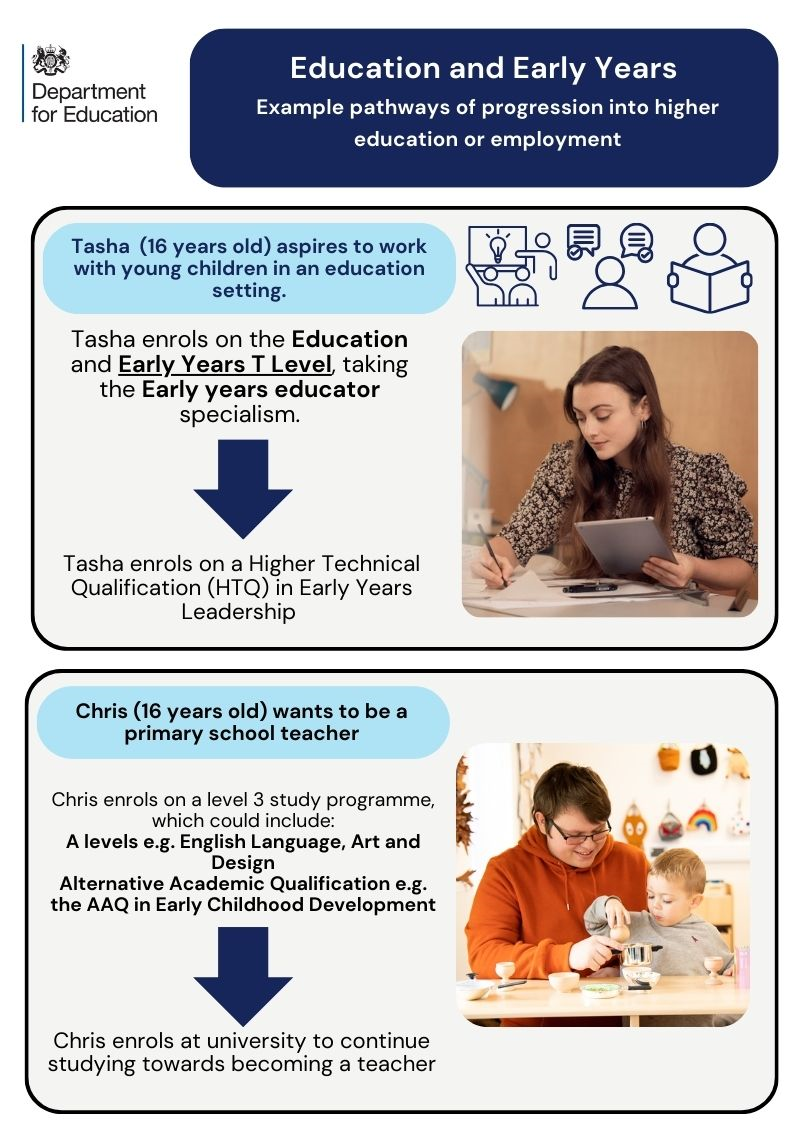 Chris (16 years old) wants to be a primary school teacher

Chris enrols on a level 3 study programme, which could include:
A levels e.g. English Language,  Art and Design
Alternative Academic Qualification e.g.  (AAQ) in Early Childhood Development

Chris enrols at university to continue studying towards becoming a teacher
Hayley (16 years old) wants to be a Pharmacy Technician

Hayley enrols on a study programme that could include
Level 3 Technical Occupational Entry in the Principles and Practice for Pharmacy Technicians (Diploma)
Alternative Academic Qualification (AAQ) in Human Biology (Extended Certificate)
Resit English GCSE

Hayley begins a job in her local pharmacy as a Pharmacy Technician
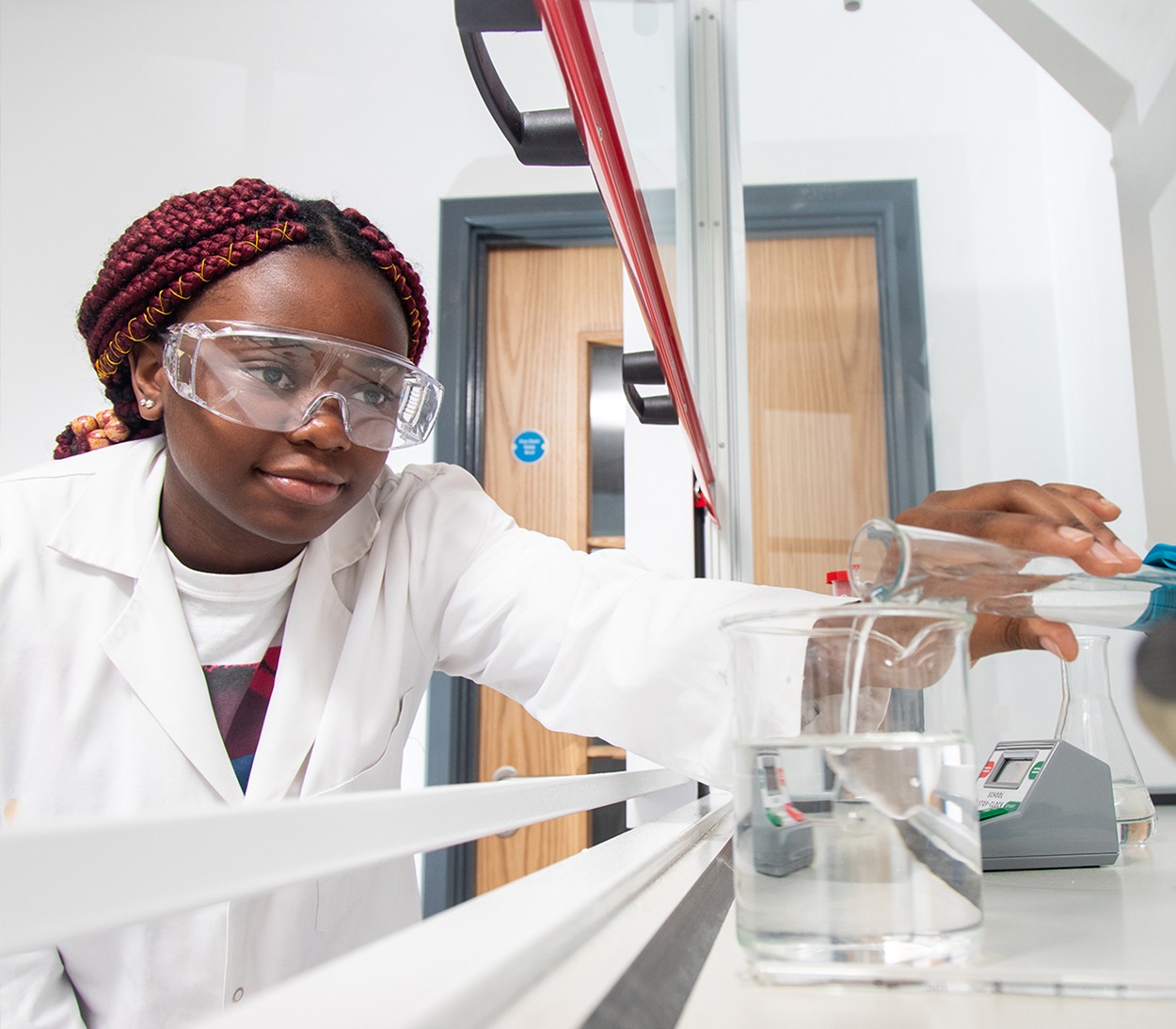 What questions do you have about these qualifications?
DISCUSS WITH THE PERSON SITTING NEXT TO YOU AND BE PREPARED TO FEED BACK
What do you want to know?

Do you think any of these qualifications would work for your next steps?
IN SUMMARY
LEARNING CHECK
What makes these qualifications different to other pathways?

You should now be able to:
explain what these new qualifications are
explain what you could progress on to from one of these qualifications.
Next steps
If you are interested in one of these qualifications or in any of the other routes that we have talked about today:
Do ONE THING!
Make a note of one thing that you will do after this session to help you take your next steps.